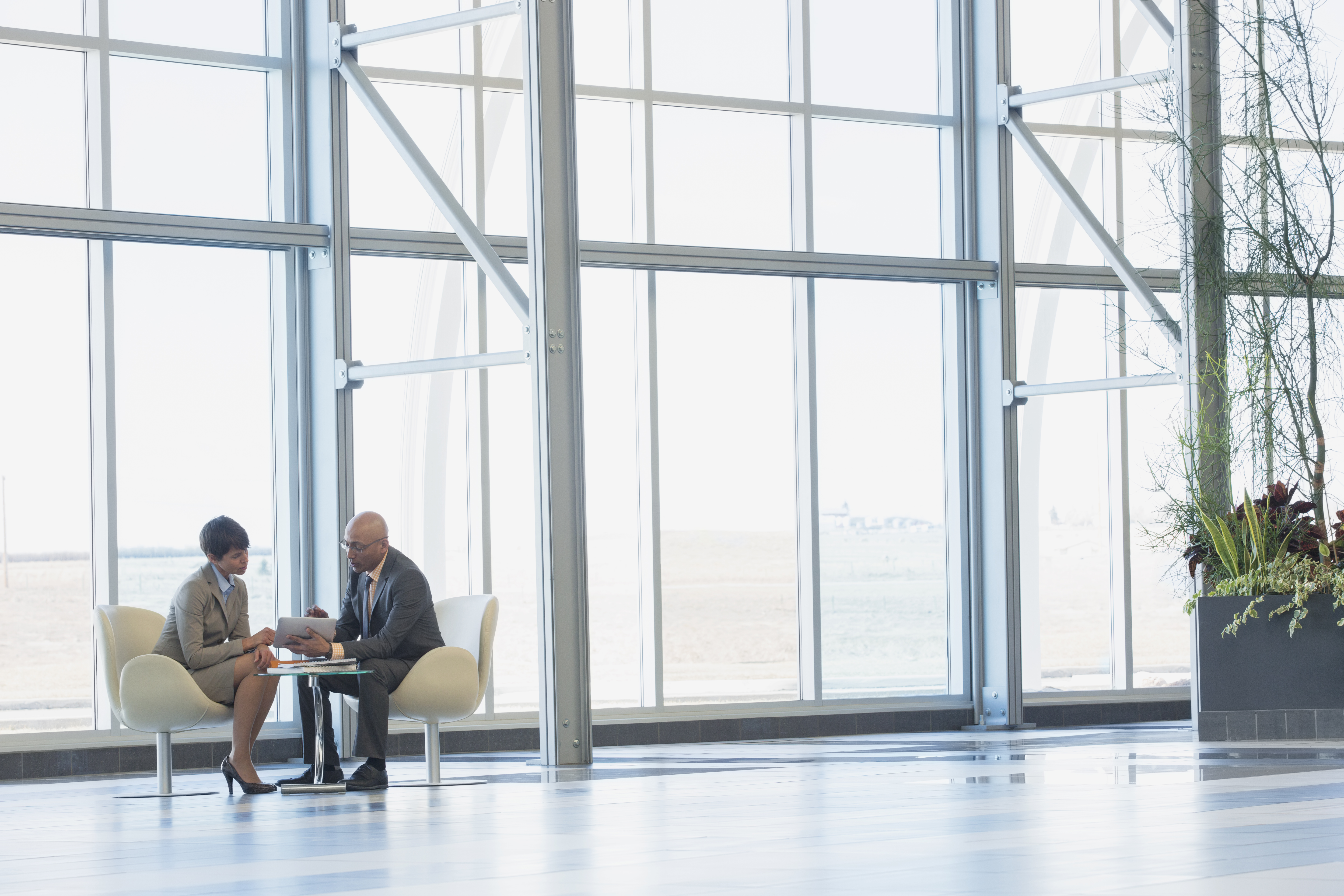 Riforma successioni e donazioni: l’impatto sui Trust
Webinar 
—
24 Settembre 2024
KPMG Family Office & Private Client
Le novità principali
Esenzione per i trasferimenti di azienda
Nella nuova formulazione proposta, la prosecuzione dell’esercizio dell’impresa è associata alla semplice conservazione della titolarità delle quote per un periodo non inferiore ai cinque anni. Pertanto, l’esenzione si applicherebbe anche a coloro che non esercitano attività di impresa
Come è noto il Consiglio dei Ministri, in data 07/08/2024 ha approvato in esame definitivo il decreto legislativo di attuazione della riforma dell’imposta sulle successioni e donazioni
Le novità sono molteplici e fra queste alcune incidono in particolar modo nel mondo della pianificazione patrimoniale offrendo ai contribuenti importanti opportunità operative
Nell’attesa della pubblicazione del decreto delegato in Gazzetta Ufficiale, è possibile ripercorrere brevemente le novità più salienti del provvedimento
Nuovo comma 4-ter, art. 3 del TUS
Possibilità per il Trust di pagare l’imposta in sede di conferimento
Nella nuova previsione normativa viene dettata una disciplina specifica per il trust, introducendo la possibilità, opzionale, di applicare l’imposta di donazione volontariamente al momento della dotazione del Trust (“in ingresso”), rispetto l’attuale tassazione differita (“in uscita, al momento del trasferimento ai beneficiari”)
Nuovoart. 4-bis,del TUS
Donazioni informali sotto franchigia e registrazione
La riforma accoglie la posizione della sentenza n. 7442/2024 della Cassazione, per cui se le donazioni informali e indirette non vengono redatte per iscritto e avvengono informalmente (i.e. con bonifico) non devono essere registrate ufficialmente e quindi non sussiste imposizione
NuovoArt. 56-bis,del TUS
NuovoArt. 57 del TUS
Doppia franchigia per successione e donazione
La riforma condivide la posizione di prassi e giurisprudenza, per cui al momento dell’apertura della successione non è più necessario calcolare tutte le donazioni effettuate in vita per verificare se si è superata la franchigia a disposizione
KPMG Family Office & Private Client
La previsione del nuovo Art. 4-bis del D.Lgs. n. 346/1990
Il nuovo Articolo 4-bis (rubricato “Trust e altri vincoli di destinazioni”) del D.Lgs. n. 346/1990 
Comma 1. I trust e gli altri vincoli di destinazione rilevano, ai fini dell’applicazione dell’imposta sulle successioni e donazioni, in quanto idonei a determinare arricchimenti gratuiti dei beneficiari. L’imposta si applica al momento del trasferimento dei beni e diritti a favore dei beneficiari. Ai fini dell’autoliquidazione dell’imposta, il beneficiario denuncia il trasferimento ai sensi dell’articolo 19 del decreto del Presidente della Repubblica 26 aprile 1986, n. 131, il cui termine decorre dal predetto atto di trasferimento. Resta ferma la disciplina prevista per i trust, i vincoli di destinazione e i fondi speciali composti di beni sottoposti a vincolo di destinazione dall’articolo 6 della legge 22 giugno 2016, n. 112
Comma 2. Nelle ipotesi di cui al comma 1, le franchigie e le aliquote previste dall’articolo 7 e dall’articolo 56 si applicano in base al rapporto tra disponente e beneficiario
Comma 3. Il disponente del trust o di altro vincolo di destinazione o, in caso di trust testamentario, il trustee può optare per la corresponsione dell’imposta in occasione di ciascun conferimento dei beni e dei diritti ovvero dell’apertura della successione. In tal caso, la base imponibile nonché le franchigie e le aliquote applicabili sono determinate ai sensi delle disposizioni del presente testo unico con riferimento al valore complessivo dei beni e dei diritti e al rapporto tra disponente e beneficiario risultanti al momento del conferimento ovvero dell’apertura della successione. Nel caso in cui al momento del conferimento ovvero dell’apertura della successione i beneficiari non siano individuati, l'imposta si calcola sulla base dell'aliquota più elevata, senza l'applicazione delle franchigie di cui agli articoli 7 e 56. Qualora il disponente ovvero, in caso di trust testamentario, il trustee opti per la corresponsione dell’imposta ai sensi del presente comma, i successivi trasferimenti a favore dei beneficiari non sono soggetti all’imposta. Non si dà luogo al rimborso dell’imposta assolta dal disponente o dal trustee
Comma 4. Le disposizioni di cui al presente articolo si applicano anche con riferimento ai trust già istituiti alla data di entrata in vigore della presente disposizione. Con provvedimento del direttore dell’Agenzia delle entrate sono stabilite le modalità attuative delle disposizioni di cui al presente articolo
KPMG Family Office & Private Client
Possibilità per il Trust di pagare l’imposta al momento del conferimento dei beni
In questo momento (di trasferimento “in uscita” dei beni del trust), infatti, il beneficiario viene effettivamente arricchito e, conseguentemente, sorge il correlato obbligo impositivo
Solo in determinate ipotesi, in particolare per i trust trasparenti con dotazioni certe e definitive, risulta possibile pagare immediatamente quanto dovuto, cristallizzando le imposte alle attuali aliquote, particolarmente vantaggiose nel panorama internazionale
L’imposizione “in uscita”
La Circolare 34/E del 2022, in linea con la dottrina e la giurisprudenza della Suprema Corte di Cassazione, ha definitivamente stabilito che la tassazione del Trust (equivalente per espresso rinvio a quella dovuta per le ipotesi di donazione e successione), fosse rimandata al momento in cui il beneficiario riceve effettivamente il bene oggetto di trasferimento in Trust
Con la riforma delle successioni e donazioni e la previsione, nel TUS, di un nuovo art. 4-bis, il legislatore ha voluto esplicitamente dare al disponente la facoltà di scegliere se pagare prima o dopo, consentendo così di risparmiare senza rischiare futuri innalzamenti delle aliquote
In tale contesto, merita sottolineatura l’espressa menzione della possibilità di pagare subito anche nell’ambito del Trust testamentario
Nuovo art. 4-bis, del TUS
Ad oggi, grazie ai chiarimenti forniti recentemente dall'Agenzia delle entrate con la risposta n. 90/2024, sappiamo che la tassazione può avvenire anche in un secondo momento
KPMG Family Office & Private Client
Imposte indirette – Attuale disciplina del Trust post Circolare n. 34
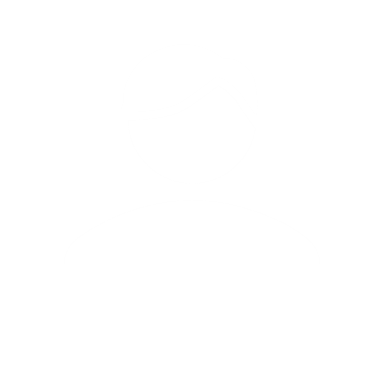 Prima della Circolare n. 34 del 20 ottobre 2022, l’imposta di donazione, secondo l’Agenzia, era dovuta “in ingresso”, ossia al momento della disposizione dei beni in Trust da parte del Disponente
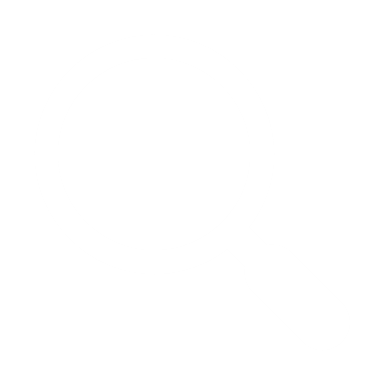 Disposizione dei beni in Trust
Nessuna imposta di donazione dovuta “in ingresso”, ossia al momento di disposizione dei beni in Trust da parte del Disponente, in quanto non si realizza alcun presupposto impositivo (i.e. nessun trasferimento di ricchezza)
Rileva, in questa fase, il luogo di residenza del Disponente, per la territorialità dell’imposta.
Tuttavia, esistono eccezioni per i Trust trasparenti
Disponente
TRUST
Trustee
Attribuzione dei beni ai Beneficiari
Imposta di donazione dovuta “in uscita” in relazione a tutti i beni e diritti trasferiti, ovvero a quelli esistenti nel Territorio dello Stato in base alla residenza del Disponente
Per la determinazione dell’imposta dovuta, si terranno in considerazione le aliquote, franchigie ed agevolazioni vigenti al momento della attribuzione
Alla luce del recente schema di decreto di razionalizzazione delle imposte indirette, dal 2024 è possibile optare per la corresponsione dell’imposta in occasione di ciascuno conferimento dei beni in Trust. Questo consente la libera scelta del momento impositivo (“in ingresso” o “in uscita”)
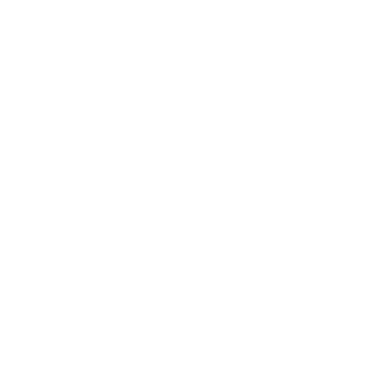 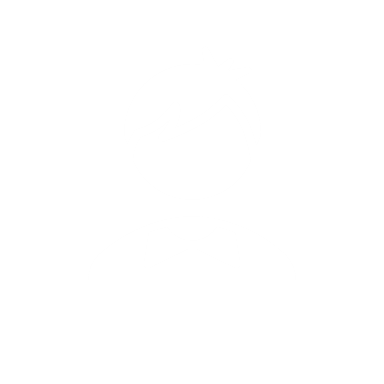 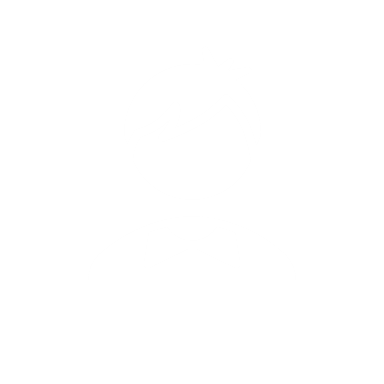 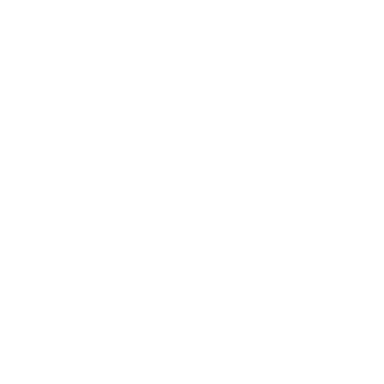 Beneficiari
KPMG Family Office & Private Client
Analisi di convenienza tra pagamento anticipato o differito
Per valutare in modo empirico l’opportunità che offre la riforma proviamo ad ipotizzare due fattispecie concrete molto semplici e ricorrenti
A) CONFERIMENTO IN TRUST DI LIQUIDITÀ 
Il Cliente ha una liquidità di 4 milioni di Euro, tre figli ed una moglie 
Rispettando le norme inderogabili sulla legittima e quota disponibile, il Cliente opta per la tassazione immediata (“in ingresso”): 
in tal caso il Cliente ha la possibilità di usufruire immediatamente delle attuali franchigie previste per l’imposta di donazione (franchigia di 1 milione di Euro pro quota, per coniuge e ogni figlio) 
L’effetto è quello di effettuare una operazione sostanzialmente esente e cristallizzare la tassazione in modo da evitare futuri incrementi di imposte






B) CONFERIMENTO IN TRUST DI IMMOBILE DI FAMIGLIA A REDDITO
Il Cliente ha un immobile che vorrebbe conservare più a lungo possibile, sia perché tramandato dalla famiglia, sia perché fonte di un importante reddito.
In tal caso il Cliente potrebbe rimandare l’assegnazione ai beneficiari e la conseguente tassazione in uscita di molti anni (a seconda della legge prescelta per il Trust) 
Questo rende l’istituzione del Trust immobiliare particolarmente conveniente in entrata ed il differimento temporale rende meno gravosa l’eventuale maggiorazione della tassazione che potrebbe intervenire medio tempore
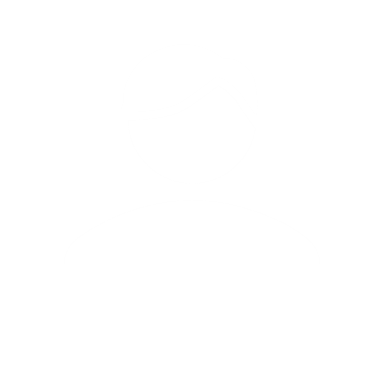 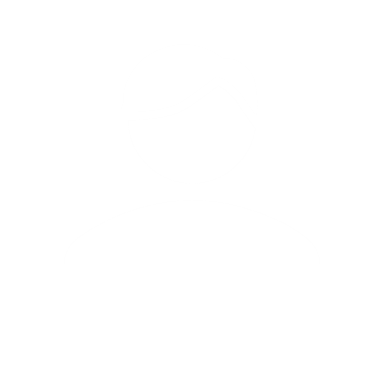 Disponente
Disponente
Disposizione di immobile  in Trust
Nessuna imposta di donazione dovuta “in ingresso”, ossia al momento di disposizione dei beni in Trust da parte del Disponente, in quanto quest’ultimo decide di optare per il pagamento differito “in uscita”
Disposizione di liquidità in Trust
Il Disponente opta per l’applicazione dell’imposta di donazione “in ingresso”
Il rispetto delle franchigie (1 milione di euro per ogni beneficiario) consente di ottenere una operazione esente
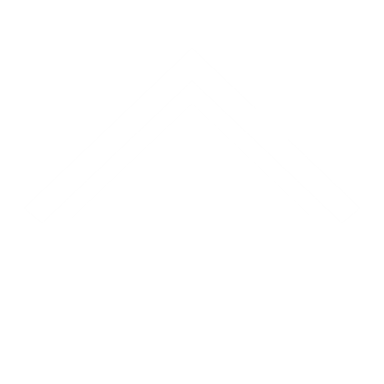 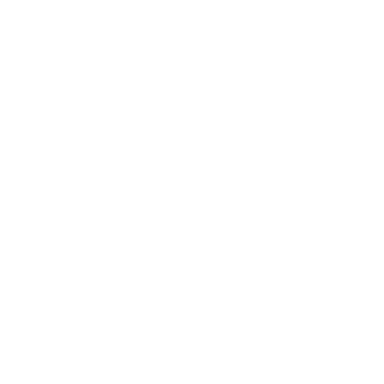 TRUST
TRUST
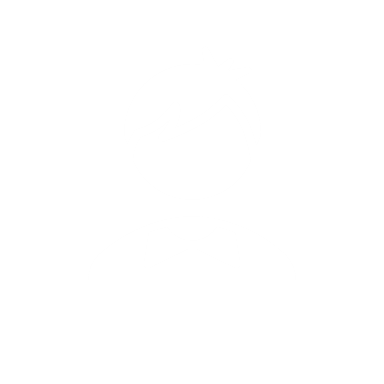 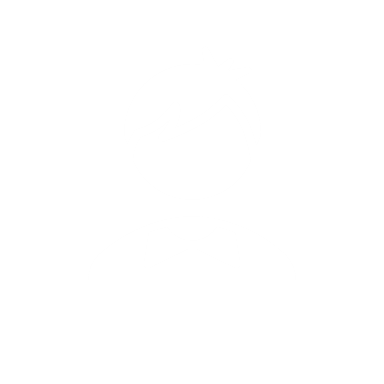 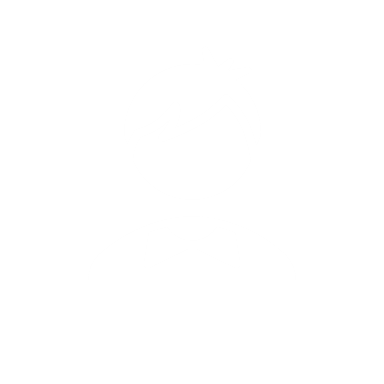 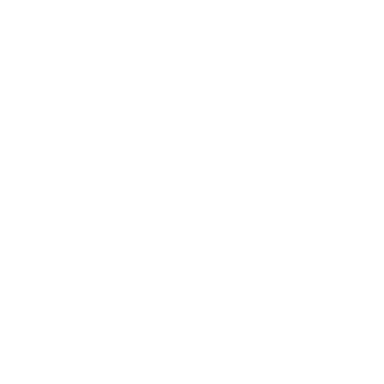 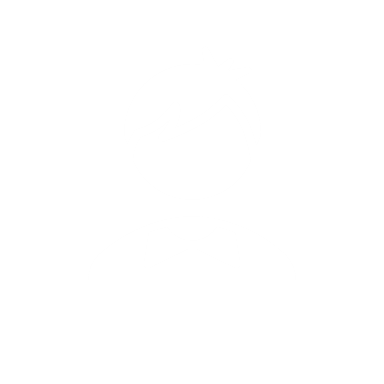 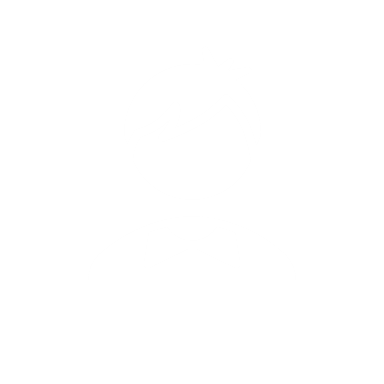 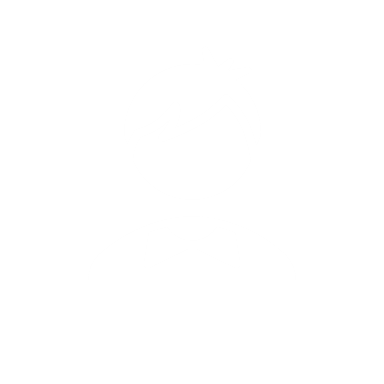 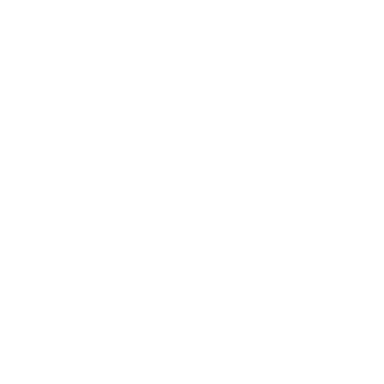 Beneficiari
Beneficiari
Grazie
Tomaso de Simone
PartnerFamily Office and Private Client 
	tdesimone@kpmg.it
Riccardo Di Stefano
Associate PartnerFamily Office and Private Client 
	rdistefano@kpmg.it
Marco Finn
Executive AdvisorFamily Office and Private Client 
	marcofinn@kpmg.it
Alcuni o tutti i servizi qui descritti potrebbero non essere consentiti per gli Audit Client di KPMG e per le entità agli stessi affiliate o correlate.
kpmg.com/socialmedia
Tutte le informazioni qui fornite sono di carattere generale e non intendono prendere in considerazione fatti riguardanti persone o entità particolari. Nonostante tutti i nostri sforzi, non siamo in grado di garantire che le informazioni qui fornite siano precise ed accurate al momento in cui vengono ricevute o che continueranno ad esserlo anche in futuro. Non è consigliabile agire sulla base delle informazioni qui fornite senza prima aver ottenuto un parere professionale ed aver accuratamente controllato tutti i fatti relativi ad una particolare situazione.
© 2024 Studio Associato - Consulenza legale e tributaria è un’associazione professionale di diritto italiano e fa parte del network KPMG di entità indipendenti affiliate a KPMG International Limited, società di diritto inglese. Tutti i diritti riservati.
Denominazione e logo KPMG sono marchi e segni distintivi utilizzati su licenza dalle entità indipendenti dell’organizzazione globale KPMG.